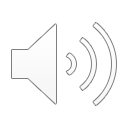 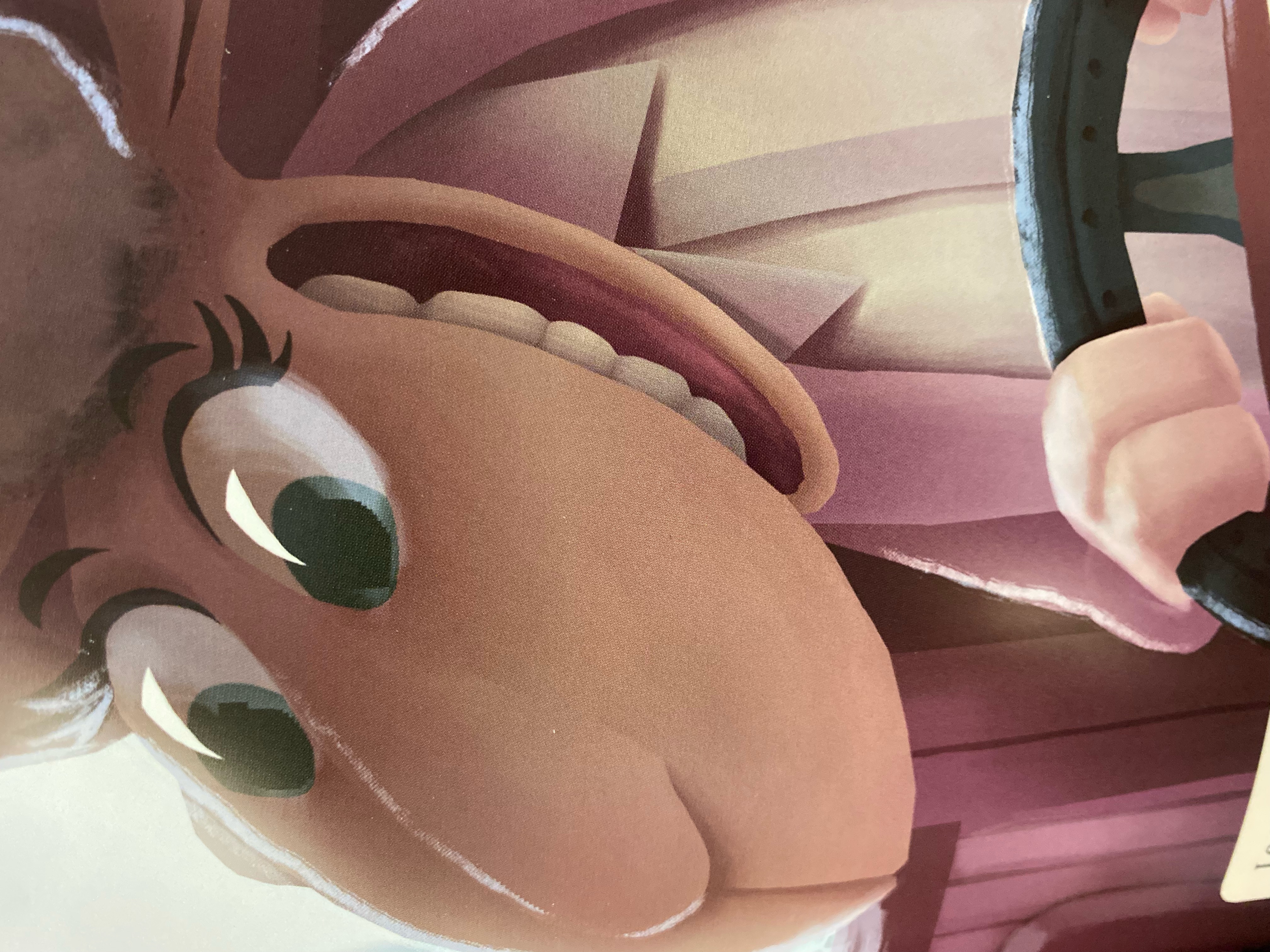 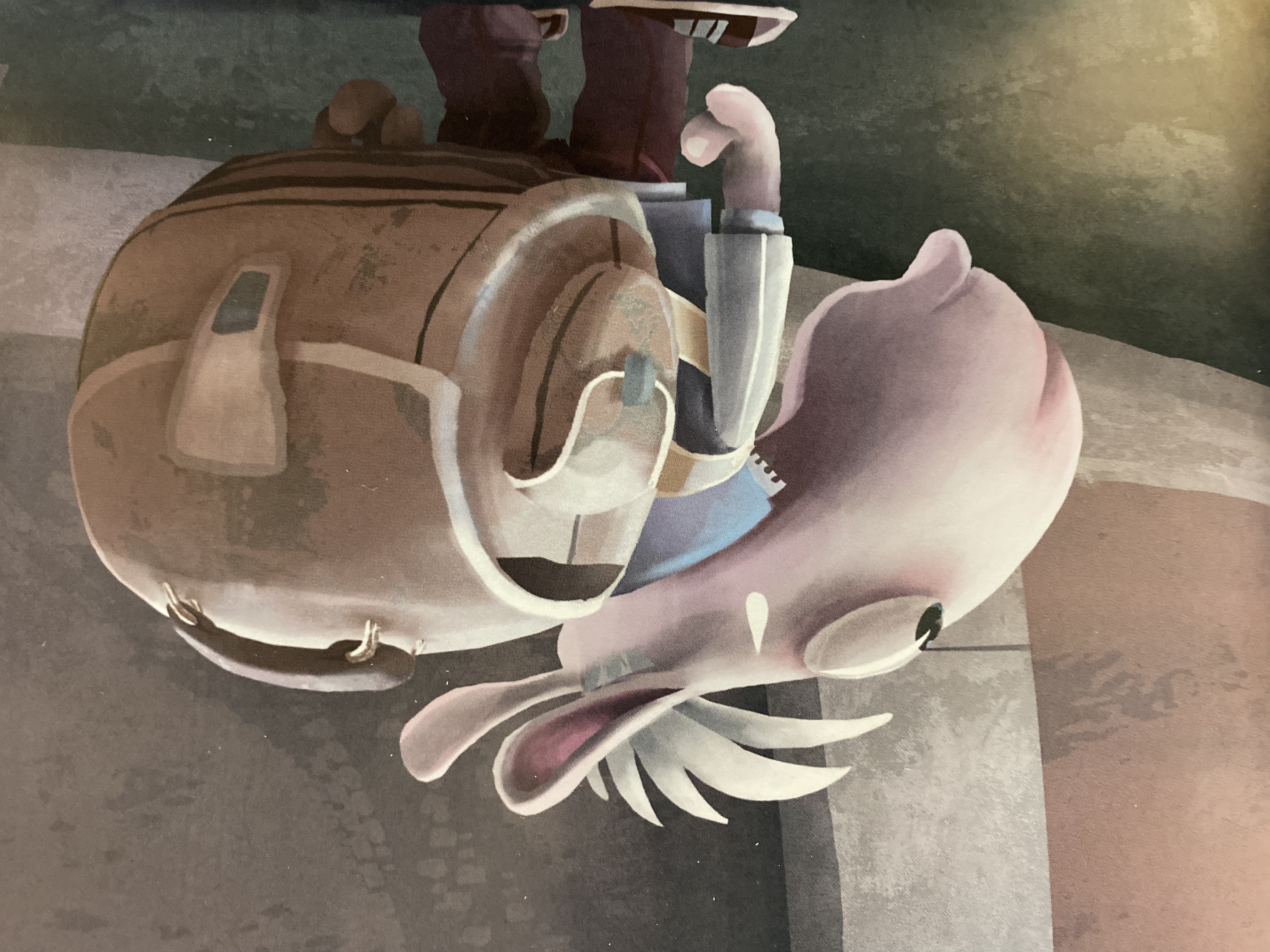 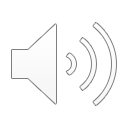 Qu’est-ce que je fais là?